Barra de cofinanciamento (confirme o programa e o fundo da União Europeia que cofinancia o projeto para selecionar a barra de cofinanciamento correta)
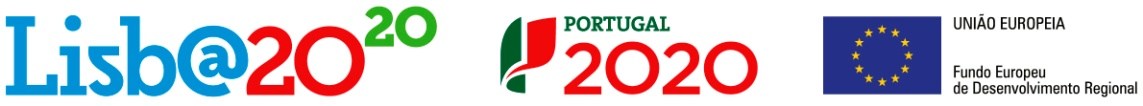 Designação do projeto | Código do projeto |
Objetivo principal| Ver alternativas sugeridas para os cartazes/painéis
Região de intervenção |
Entidade beneficiária |
Identificação do projeto
Data de aprovação | dd-mm-aaaa
Data de início | dd-mm-aaaa Data de conclusão | dd-mm-aaaa
Custo total elegível |
Apoio financeiro da União Europeia | Com referência ao Fundo, por exemplo, FEDER – 55.567,00 EUR
Apoio financeiro público nacional/regional | Quando aplicável
Notificação de aprovação
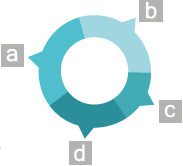 Descrição do projeto, com eventual monitorização do nível de execução
Objetivos, atividades e resultados esperados/atingidos
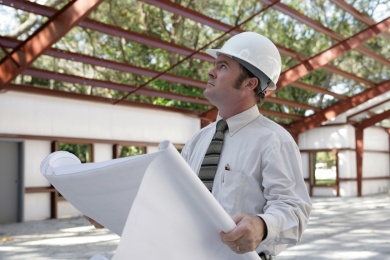 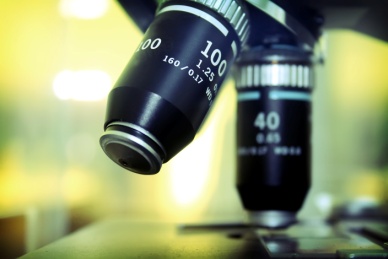 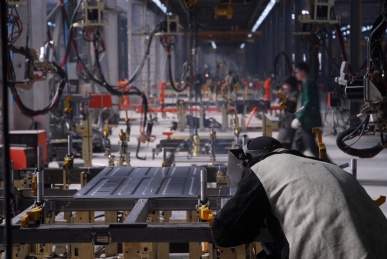 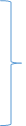 Fotos, vídeos e outros suportes audiovisuais